CALCULUS
Area between curves:
Problems
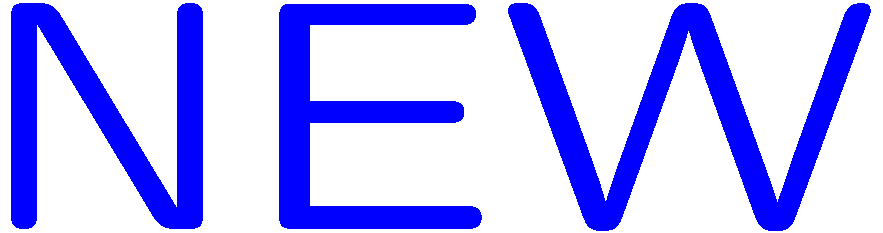 1
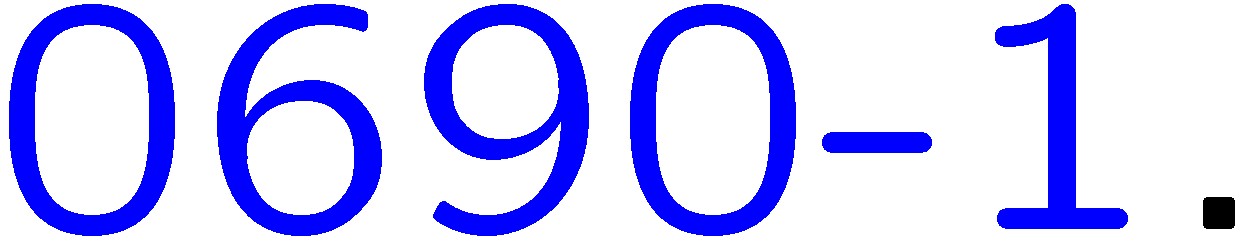 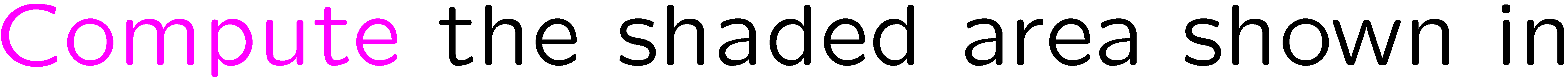 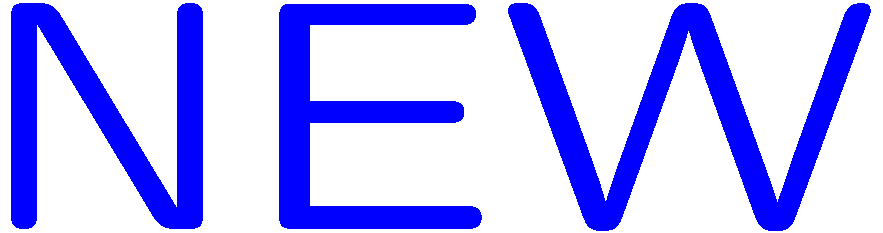 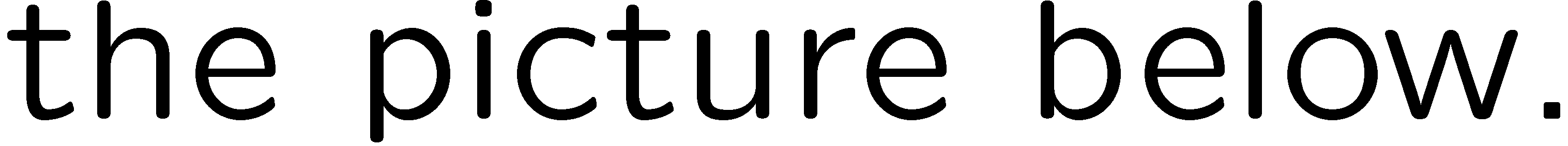 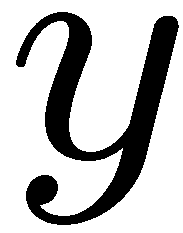 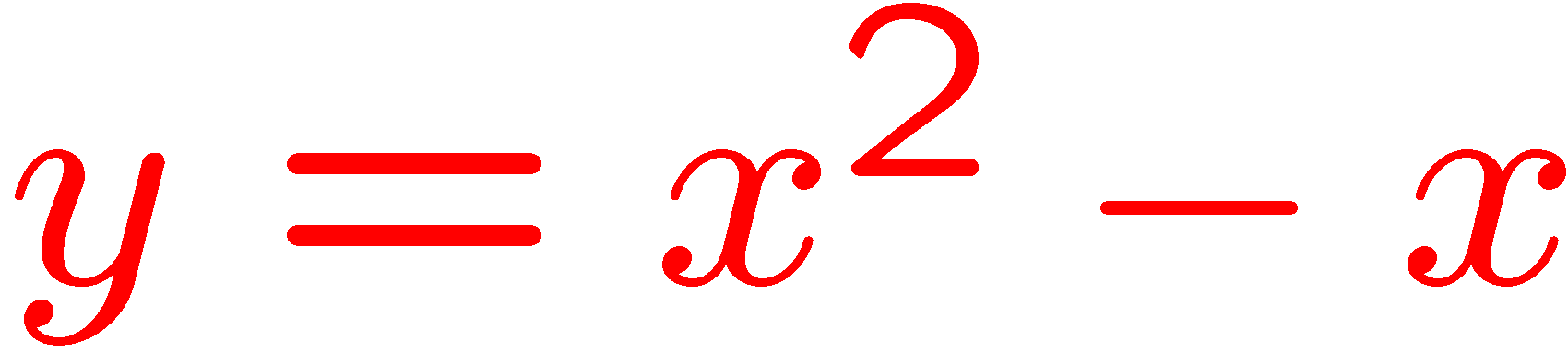 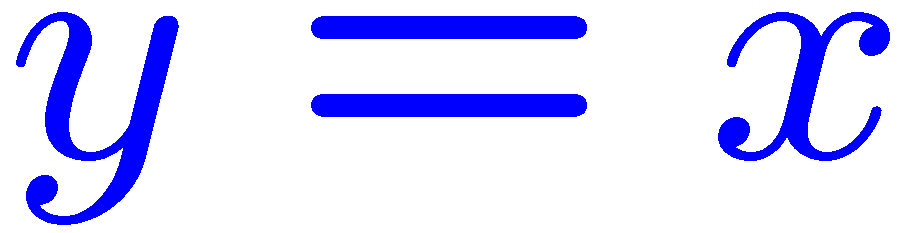 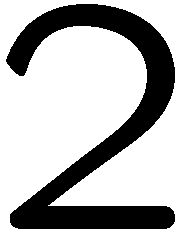 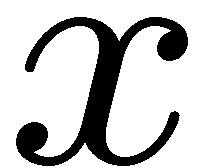 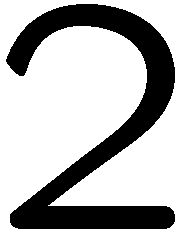 2
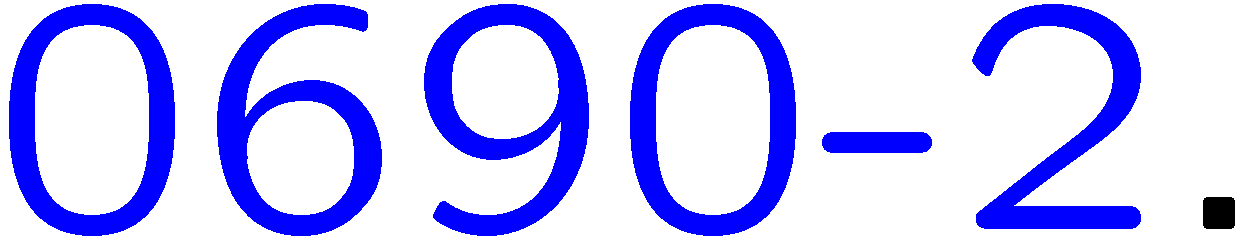 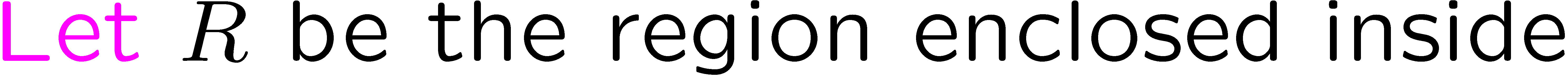 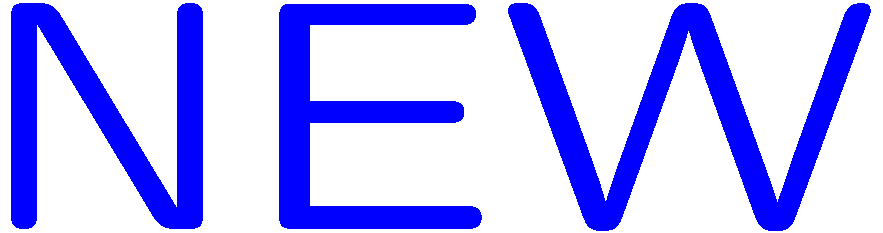 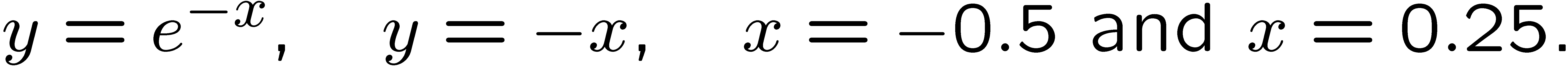 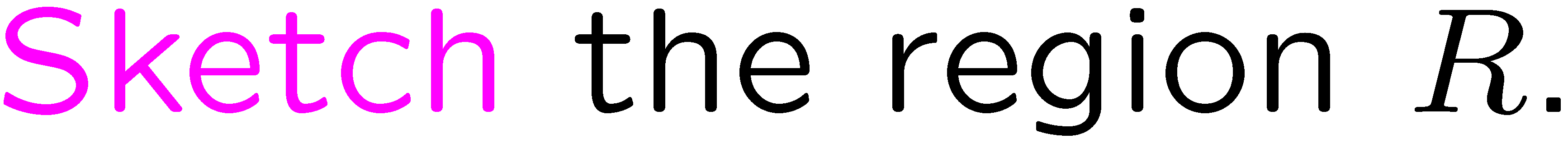 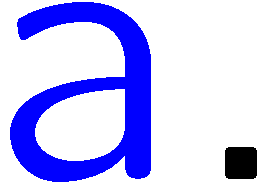 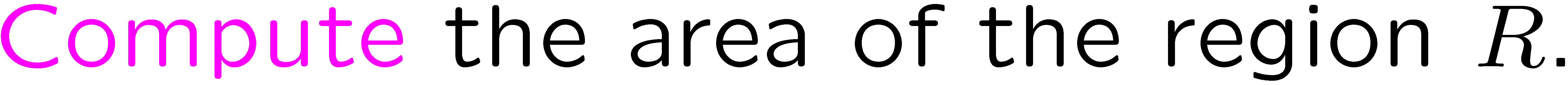 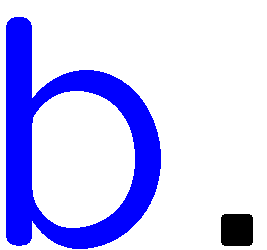 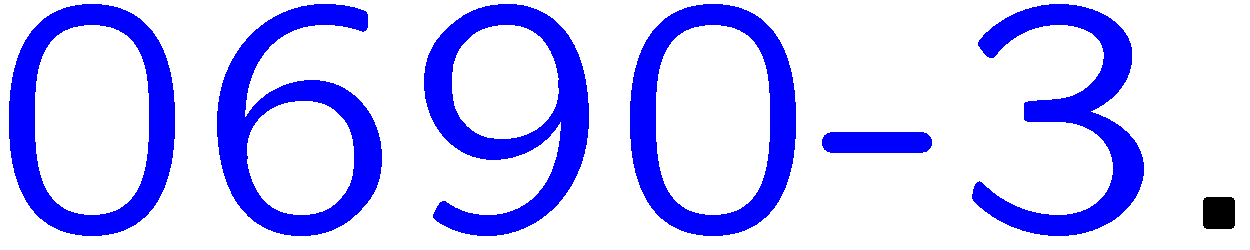 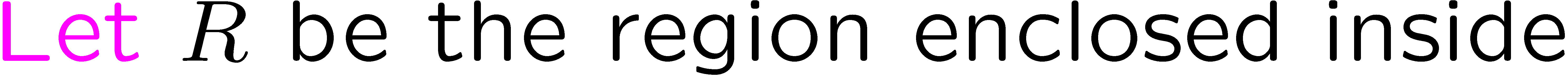 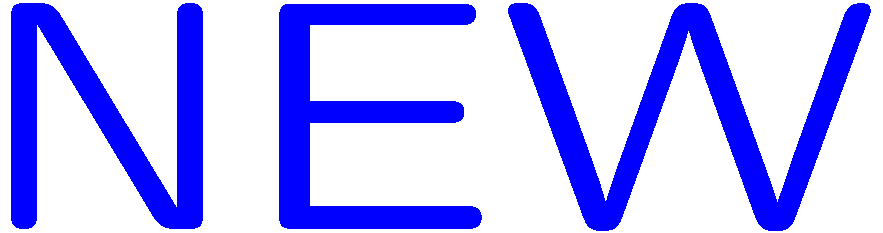 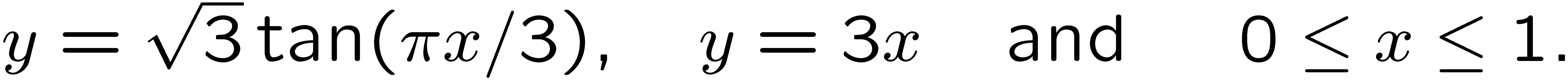 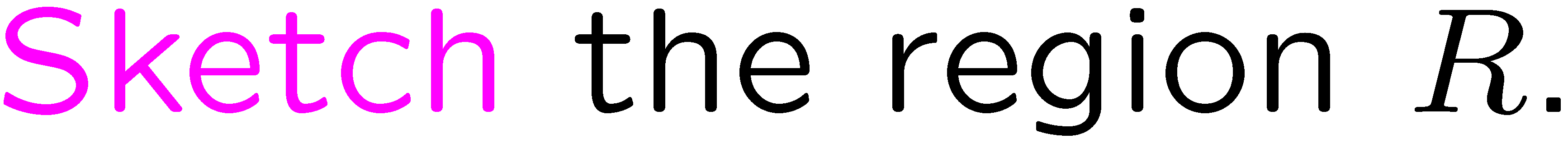 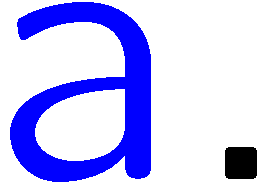 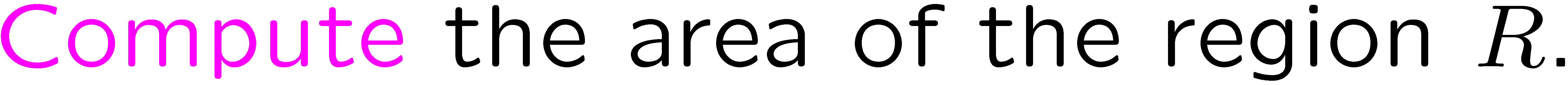 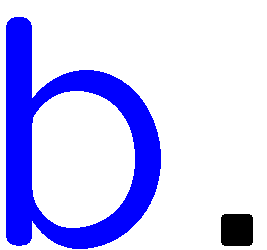 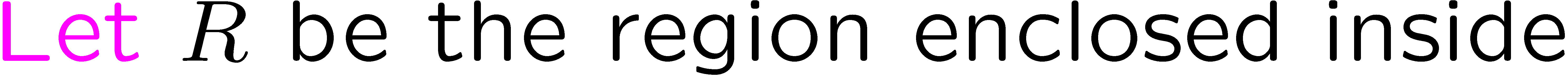 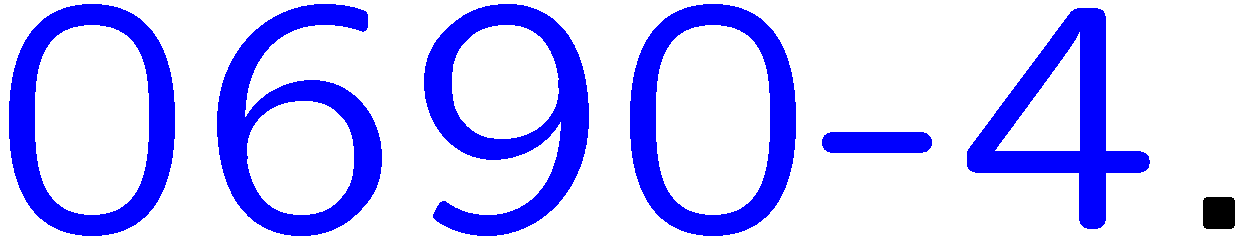 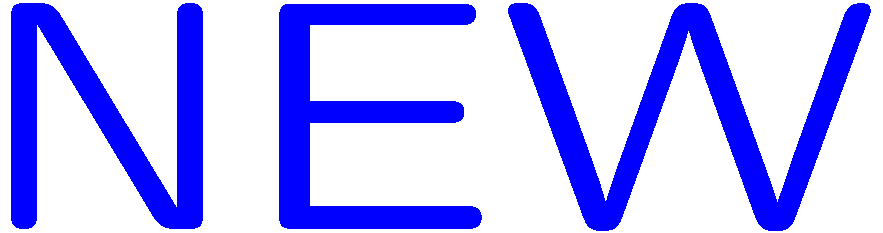 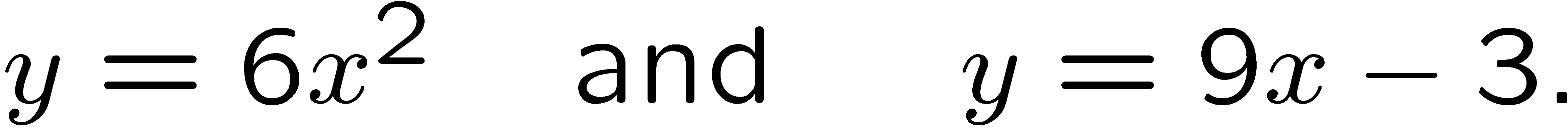 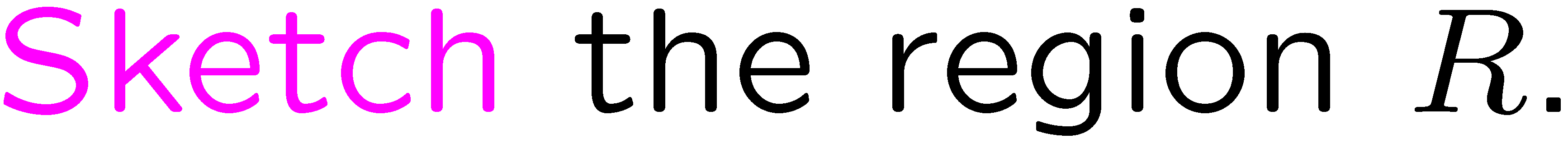 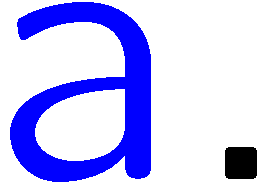 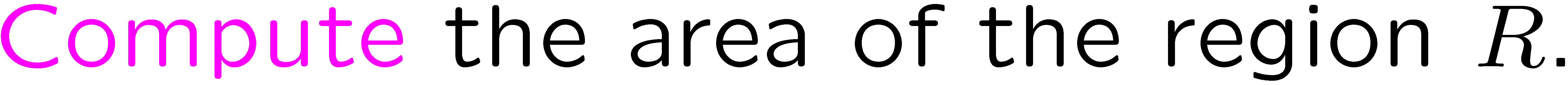 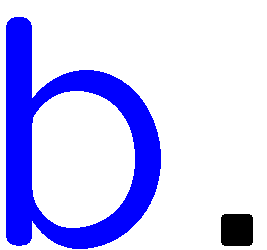 3
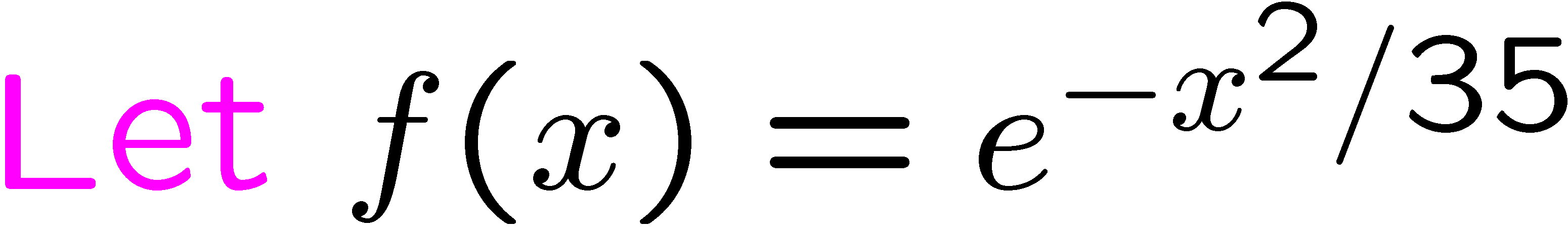 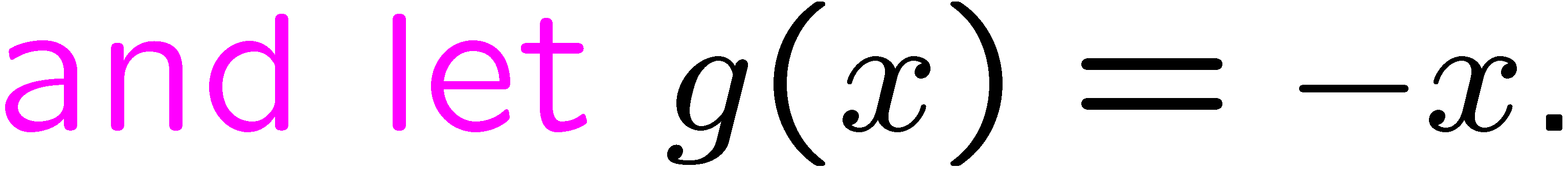 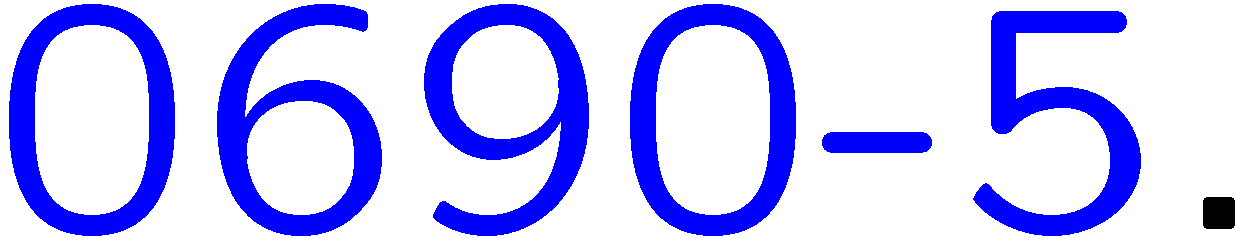 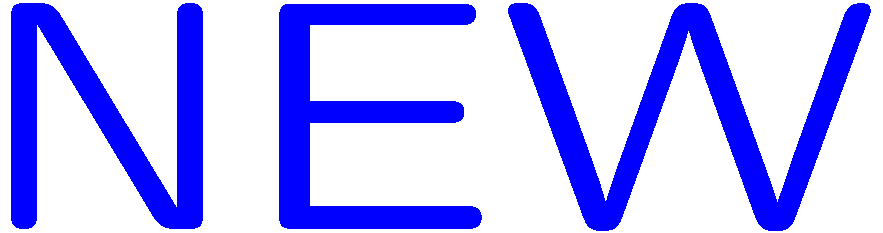 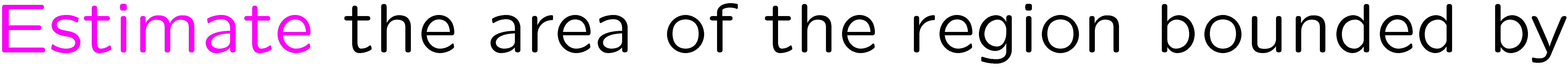 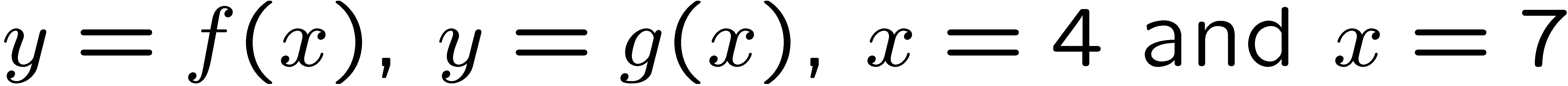 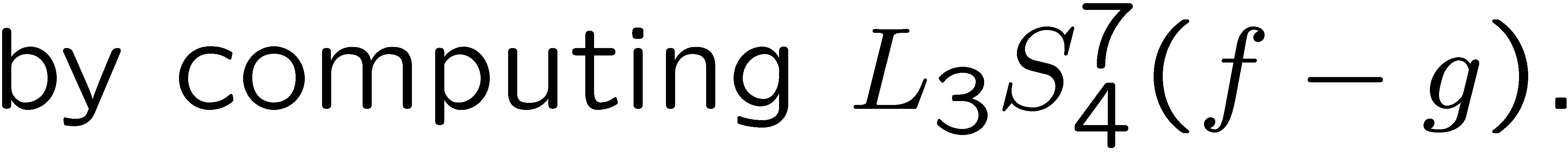 4